Leadership & the Culture Crisis
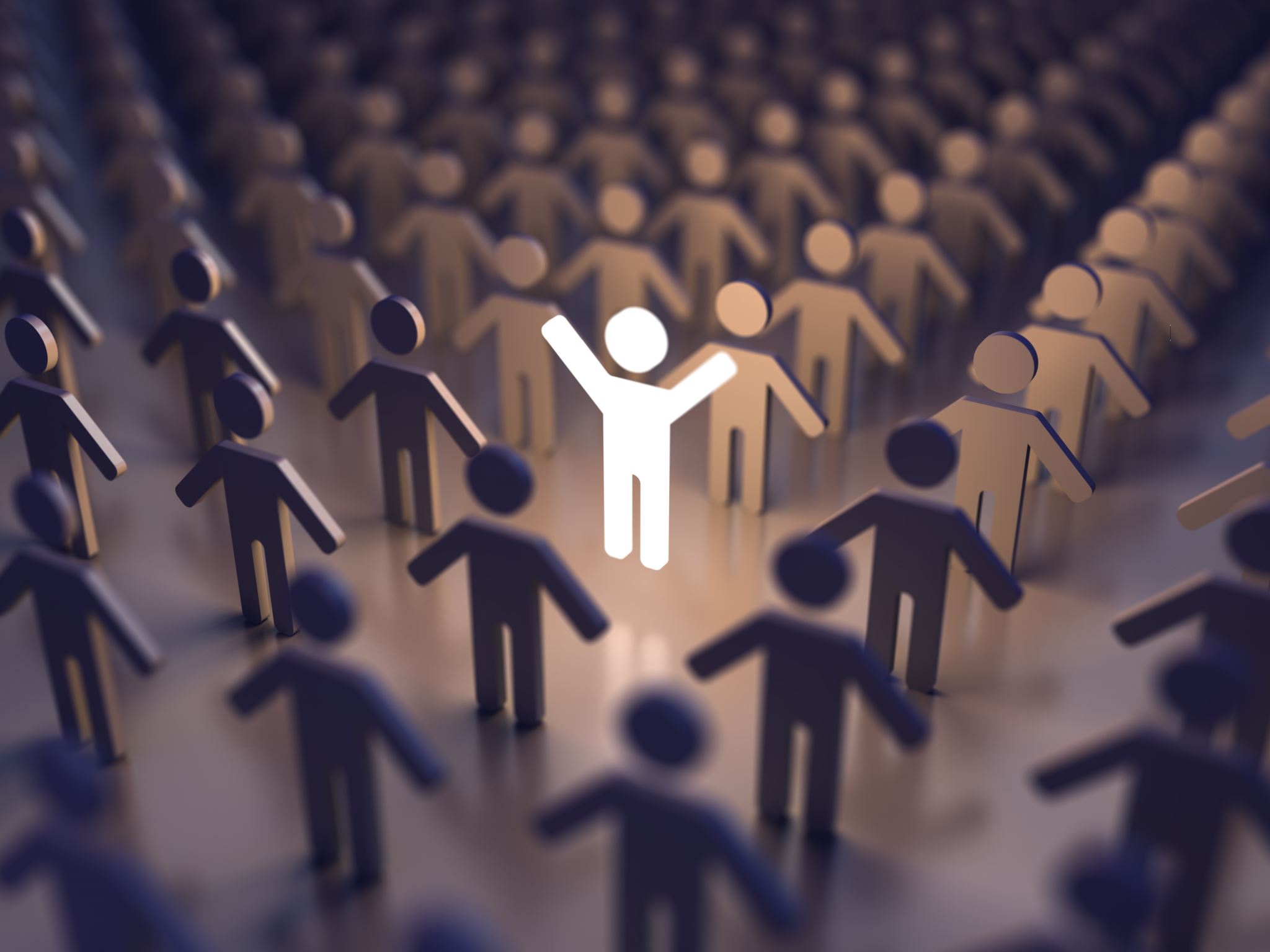 Part 1
Ryan Knudson- Legacy1864
Addressing Caregiver Burnout: A Call to Action
The Challenge: Caregiver burnout is at an all-time high, impacting the quality of care and the long-term care industry as a whole.
The Challenge
Caregiver burnout rate in 2018 was 52%
During the pandemic, an estimated 100,000 caregivers left the industry with a projected 900,00 to leave by the end of 2027. By 2026 there is projected to be 7.8 million unfilled caregiver jobs nationwide. 
In 2022 turnover rates for segments of healthcare ranged from 19.5% in hospitals, 65% for at-home care providers, and 94% for nursing homes.
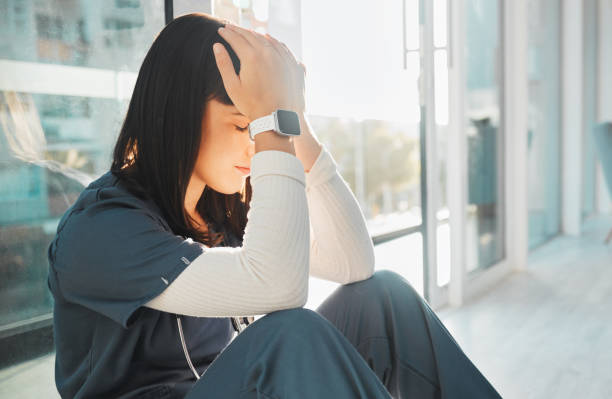 The Impact of Burnout
Decreasing quality of care
Increasing wages outpacing funding rates
Lack of team engagement and buy-in to facility culture
Consequences
High turnover rates 
Difficulty in recruiting and retaining quality staff
Negative impact on resident care and services
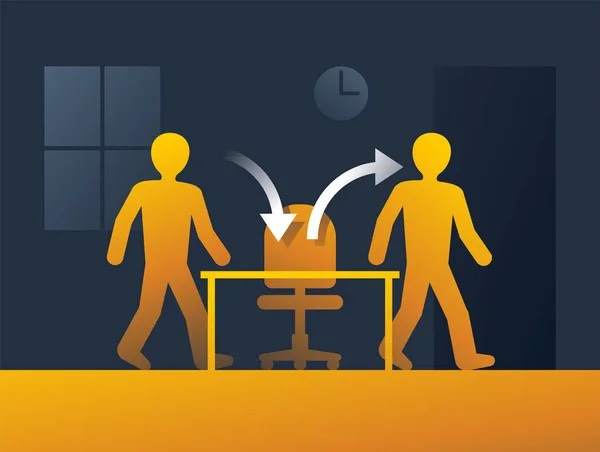 The Bigger Picture & Impact
Cultural crisis affecting the ability to provide great care
People seeking trustworthy leaders and validation
Increased sense of loneliness and anxiety despite social media connections 
Residents, teams and leaders are all suffering

How will we meet this challenge?
Solutions to Counterbalance
3 points for change:
Paradigm Shift for Leaders
Relational Leadership
Developing Leaders
Paradigm shift for Leaders & The Why
Tapping into the mindset of Millennials and Gen Z in the workforce
Communicate the organization’s purpose and vision
Emphasize the nobility and impact of work
Illustrate how each role contributes to the greater good
Relational Leadership
Build strong relationships based on care and approachability
Foster a sense of community and support
Encourage vulnerability and open communication
Developing Leaders
Create and share paths for growth and development
Value team input and contributions
Implement training focused on improvement
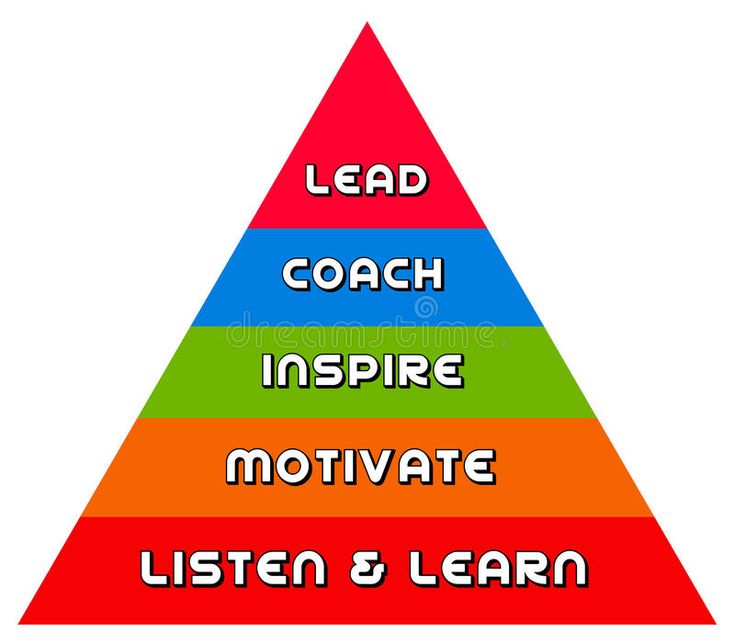 Practical application
Identify leadership styles (Visionary, Relational, Results-Oriented)
Recognize the importance of complementary leadership styles
Seek out diverse leaders to support growth
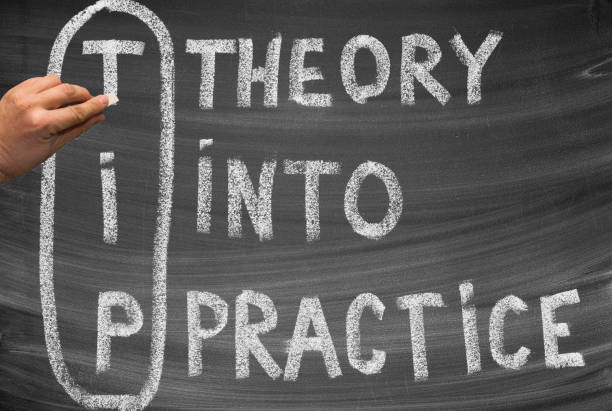 Relational
Results-Oriented
Visionary
Bold
Decisive
Keeps the vision alive
Excited
Stakeholder buy-in
Simplifies complex ideas
Trailblazer
Energetic
Strong Communication
Vision Caster
Dot Connector
Disruptive
Constantly reinventing oneself
Fearless Decision maker
Credit where credit is due
Driving Profit
World-class driven
Disruption Mindset
Delegation
Business Acumen
Healthy Accountability
 Challenge things
Out-of-the-box thinker
Cares deeply about outcomes
Uses data to make decisions
Operational Excellence
Challenge each other
Communication
Directs
Vulnerable
Trustworthy
Inspirational 
Growing Leaders
Healthy Conflict
Identifies Talent
Self-aware
Driven
Asks for help
Serves
Coachable
Legacy1864
Conuslting